Poster
ID #
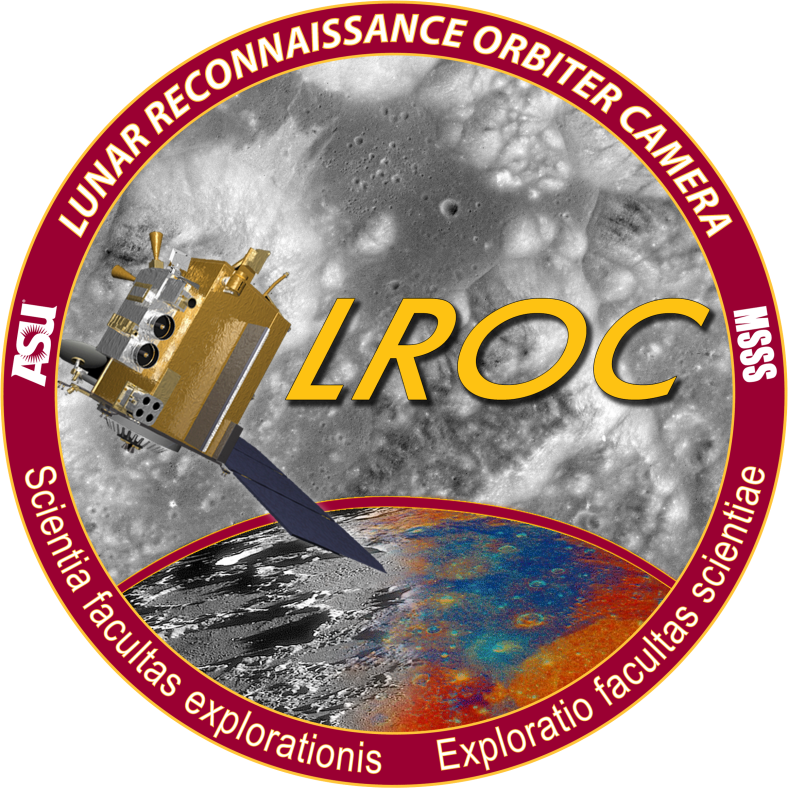 Title
Author1, Author2
1Affiliation; 2Affiliation; (e-mail)
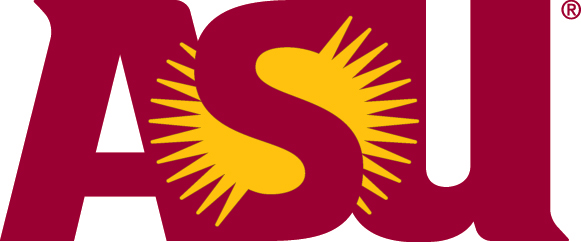 Methods
Introduction
Bulleted Item 1
Bulleted Item 2
Bulleted Item 3
Bulleted Item 4
Bulleted Item 5
Bulleted Item 1
Bulleted Item 2
Bulleted Item 3
Bulleted Item 4
Bulleted Item 5
Results
Conclusions
Bulleted Item 1
Bulleted Item 2
Bulleted Item 3
Bulleted Item 4
Bulleted Item 5
Bulleted Item 1
Bulleted Item 2
Bulleted Item 3
Bulleted Item 4
Bulleted Item 5
Future Work
Bulleted Item 1
Bulleted Item 2
Bulleted Item 3
Bulleted Item 4
Bulleted Item 5
References
[1] XXX; [2] YYY; [3] ZZZ